When did you really have FUN?
This book








says we need…
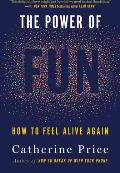 You felt lighthearted 
and free.
    You were playing 
just to enjoy it, 
not to win a game.
You shared a 
  special experience 
    with someone 
      (or something).
Connection
Playfulness
True
Fun
Flow
You were totally involved. 
    You did NOT notice 
        time going by.
Write one TRUE FUN experience.
Connection
Playfulness
True
Fun
Did it 
Include…
Flow
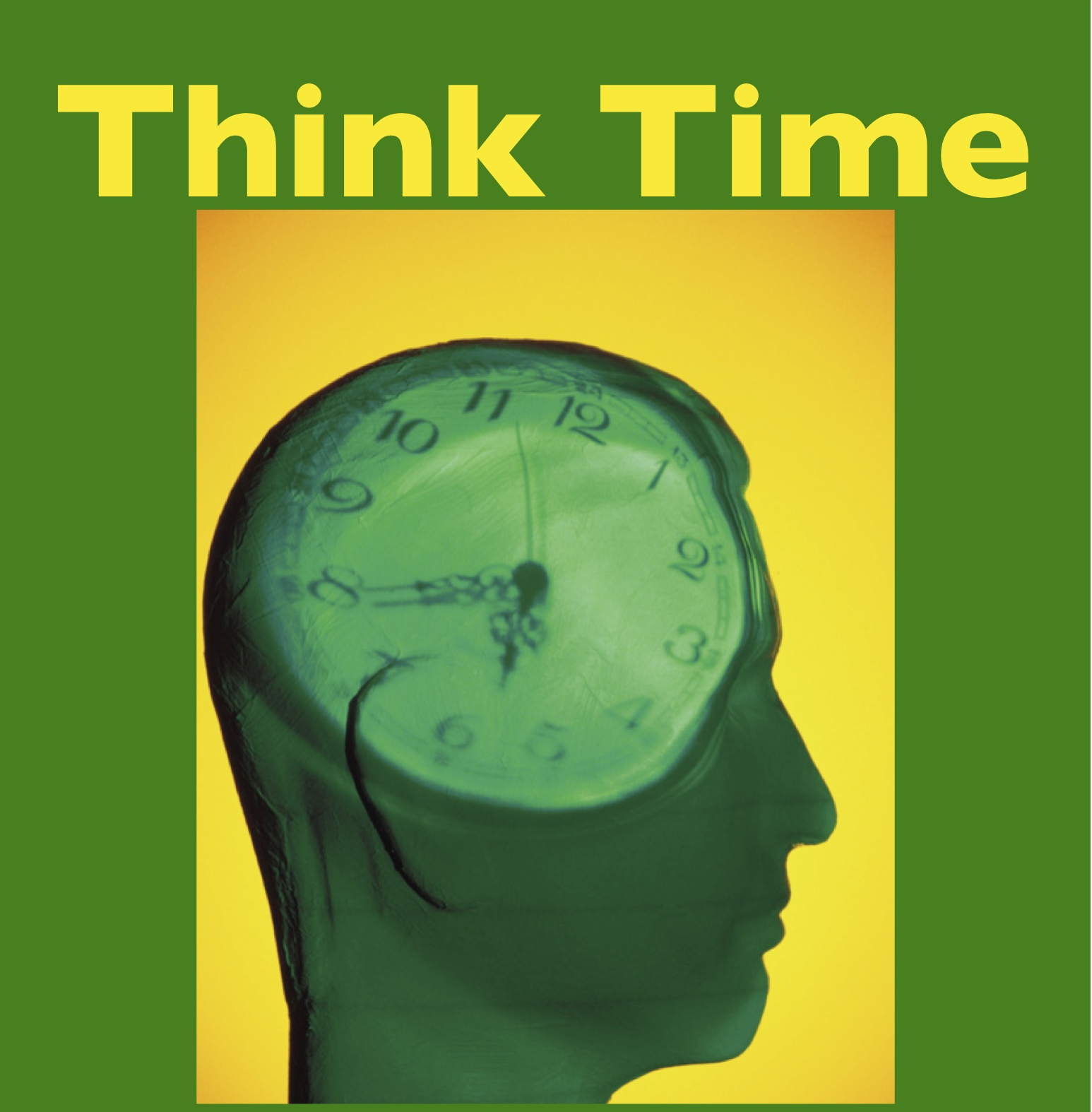 Think of two more 
TRUE FUN 
experiences.
Choose one 
to talk about.
How will you talk 
about it?
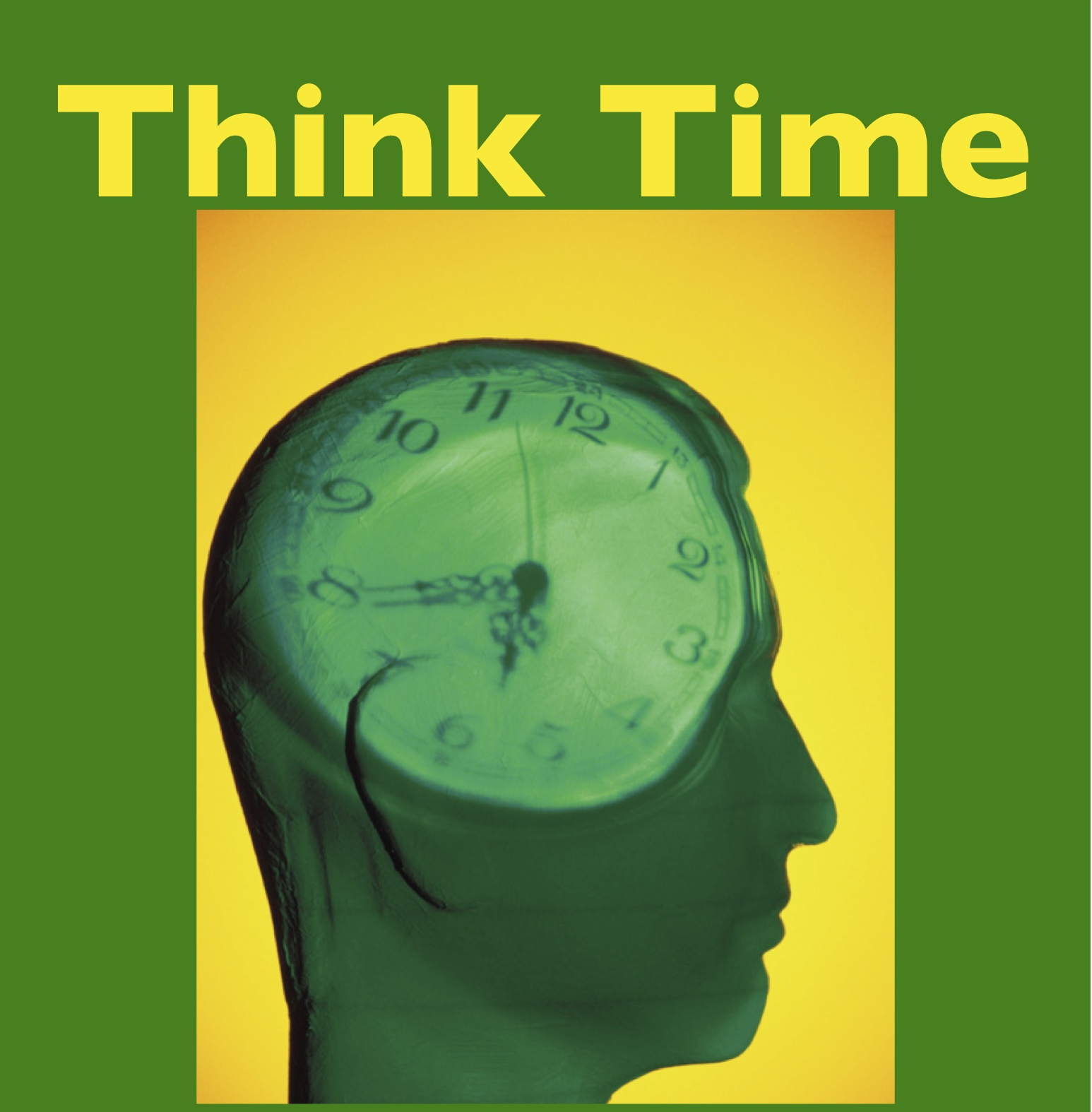 How will you talk 
about it?
Who (were you with)?
Where…?	When…?
What…?		Why…?
How?

What happened next?
Work with a partner.
Tell your story.
Partner, ask many questions.
Is…?    Was…?    Were…?
Do…?	Did…?
Can…?	Could…?


	??????????????
Who (were you with)?
Where…?	When…?
What…?		Why…?
How?

What happened next?
How do you feel now?
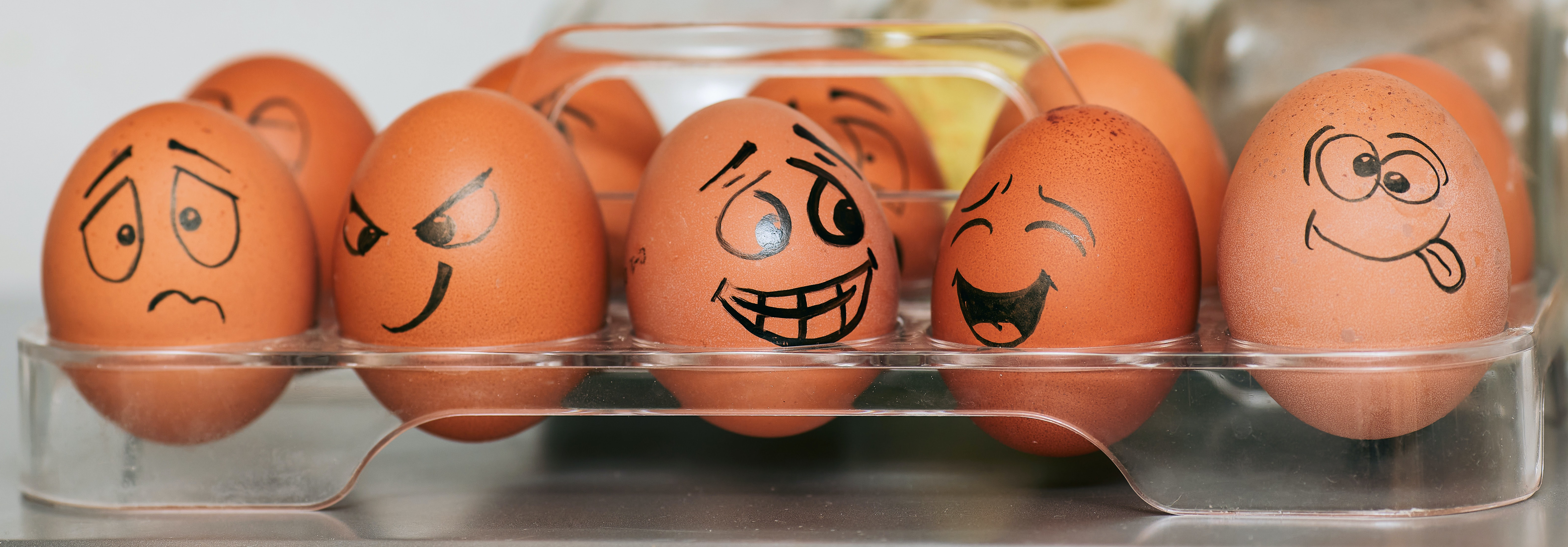 Photo: Tengyart @ Upsplash.com.  Used with permission.
Ahh. I
remember…
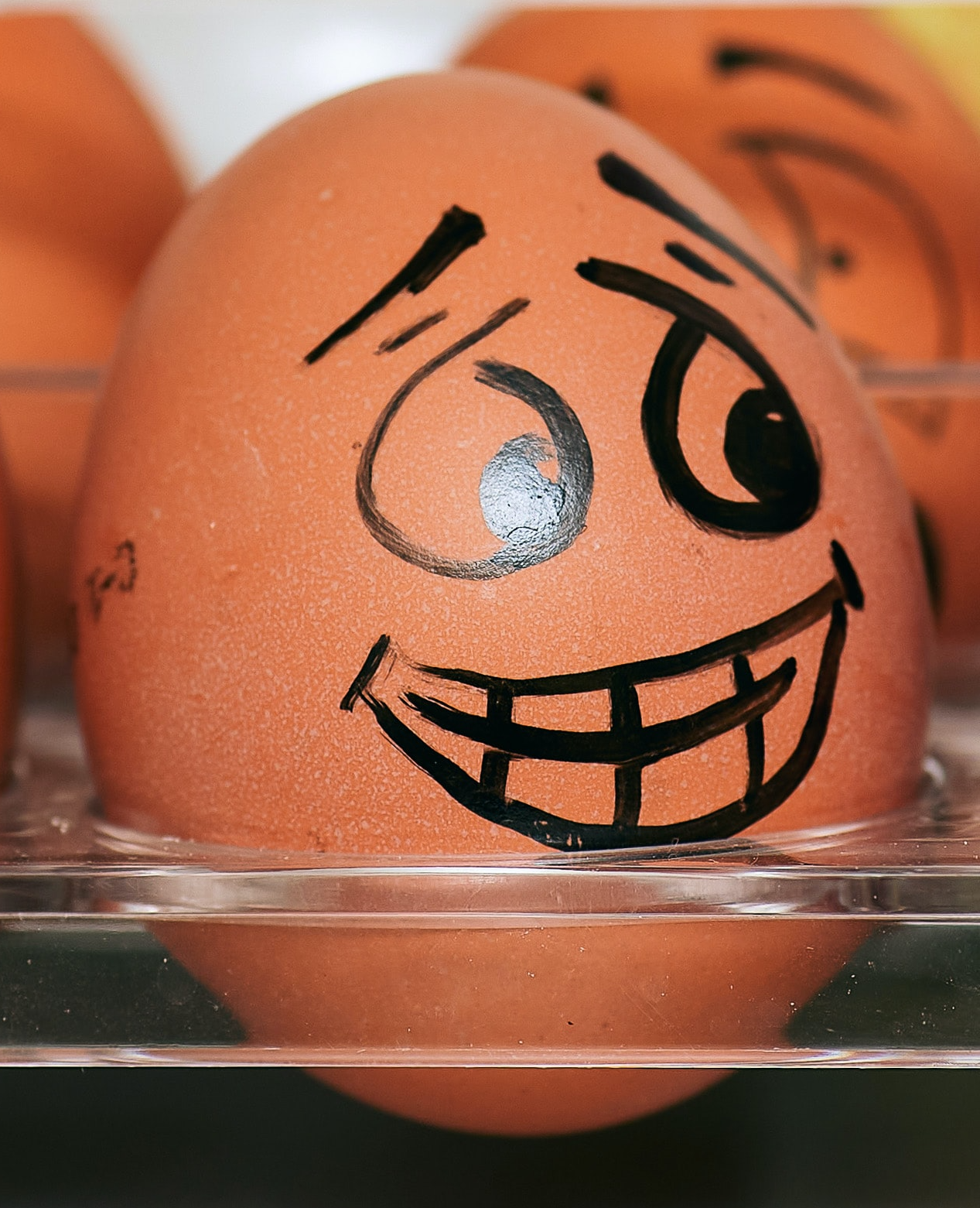 Most people feel happy. 
They “re-experience” that wonderful time.
Photo: Tengyart @ Upsplash.com.  Used with permission.
Choice:
Do you want to…

Talk about a different story?
or
Change partners. 
Tell the same story again?
Sharing Experiences
Use the other tasksheet.

Read the questions. 
Check (√)the interesting ones.
Talk about them.

Partner, mark ( ||||  or 正) your questions.
Thank
you!
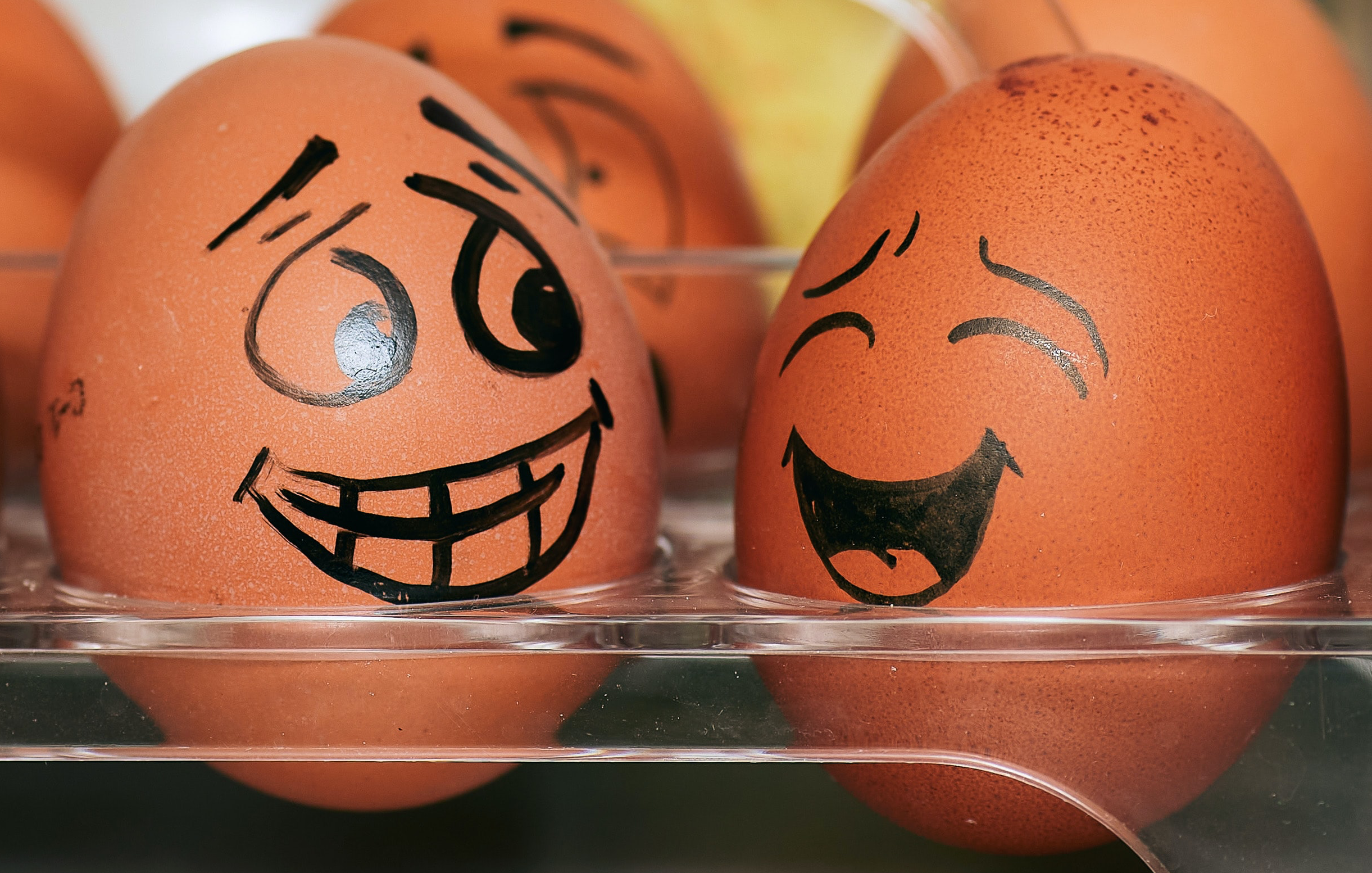 Photo: Tengyart @ Upsplash.com.  Used with permission.